Encuentro 5
¡Vamos!
GO!
Técnicas para la expresión y organización de la información I
Objetivos del encuentro
-Afianzar la prelectura y lectura por medio de un texto disciplinar.

-Conocer diferentes formas de organizar y reelaborar la información

-Ejercitar la poslectura mediante la puesta en práctica de diferentes modos de organizar la información.

-Identificar estrategias y/o recursos para la exposición en público.
Organización y reelaboración de la información: resumen y síntesis
01
COMISIÓN 7
02
03
Resumen
Un resumen es un escrito que revela las ideas principales de un texto o de una materia de estudio, de manera fiel a los conceptos planteados en los documentos originales.
01
Características
COMISIÓN 7
02
03
01
02
03
04
Brinda una visión general de un tema
Mantiene la objetividad en la descripción y evita la autocrítica. No se incluyen opiniones propias
Breve y claro centrado en las ideas principales de un texto
Se deben unir las ideas principales de forma coherente
01
COMISIÓN 7
02
03
Síntesis
Es un escrito en el que se redactan de forma abreviada los conceptos o ideas principales de un texto o tema determinado, utilizando un lenguaje propio y estilo personal
01
COMISIÓN 7
Características
02
03
01
02
03
04
Incluye el conjunto de ideas o conceptos más relevantes
Debe siempre respetar el sentido o intención del texto original, relacionado los conceptos de manera lógica.
Se realiza en base a la lectura o estudio de un tema
Utiliza palabras y vocabularios propios del redactor
El resumen y la síntesis  tienen como resultado la reducción de un texto más largo, es decir, ambas acortan la información de un texto que es más extenso pero sin modificar la idea principal del mismo.
¿Qué tienen en común el resumen y la síntesis?
01
COMISIÓN 7
Diferencias
02
03
Resumen
Síntesis
Se conservan de forma textual palabras del autor
Se expresan las ideas usando terminologías propias
01
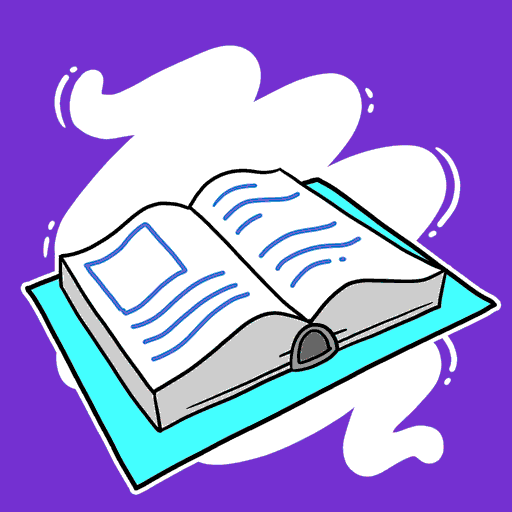 Texto original: El Mito de Narciso
02
El mito cuenta la historia de Narciso (Νάρκισσος, en griego), un joven tespio, hijo de la ninfa Liríope y el dios-río Cefiso. Su madre, temerosa del futuro, se lo llevó al nacer al vidente Tiresias, quien le vaticinó a la ninfa que el niño viviría una larga vida, siempre y cuando “nunca se conociera a sí mismo”.
Fue así que Narciso creció y se convirtió en un hombre cuya belleza física era el deleite de todos los que lo veían. Tanto hombres como mujeres caían enamorados de él. Pero Narciso era vanidoso y orgulloso, y rechazaba a sus admiradores del modo más despectivo posible, razón por la cual fue castigado por los dioses, quienes lo sentenciaron a enamorarse perdidamente de su propio reflejo.
Cansados de sufrir por sus desplantes, sus enamorados rogaron a la diosa Némesis, la que brinda el merecido castigo a los mortales, que le hiciera sentir a Narciso el mismo sufrimiento. Y fue así que, estando en el bosque, un día Narciso contempló su reflejo sobre el agua y quedó perdidamente enamorado de sí mismo. Tanto así, que fue incapaz de separarse de las orillas del río, y permaneció allí, aferrado a su imagen, hasta morir de mengua, hambre y abandono. Y así, de la sangre derramada por Narciso al morir, nacieron las flores que aún hoy en día llevan su nombre, los narcisos, además de que dio origen al  trastorno de personalidad: el narcisismo.
03
01
COMISIÓN 7
02
Ejemplo de resumen
03
Narciso era un joven y era hijo de la ninfa Liríope y el dios-río Cefiso. Cuando era niño, su madre lo llevó con un adivino quien le dijo que el niño viviría una larga vida, siempre y cuando “nunca se conociera a sí mismo”.
Narciso creció y se hizo muy bello, y todos se enamoraban de él. Pero el joven era vanidoso, orgulloso y cruel con sus admiradores. Por eso, fue castigado por los dioses, quienes lo sentenciaron a enamorarse de su propio reflejo.
Un día Narciso contempló su reflejo sobre el agua y quedó perdidamente enamorado de sí mismo. Entonces, fue incapaz de separarse de las orillas del río y permaneció allí, aferrado a su imagen, hasta morir. De su sangre derramada, nacieron las flores que aún hoy en día llevan su nombre, los narcisos.
01
COMISIÓN 7
02
Ejemplo de síntesis
03
El mito de Narciso es un mito griego en el que se narra la historia de un joven que, por ser vanidoso y cruel, fue sentenciado a enamorarse de su propio reflejo, permaneciendo  solo hasta su muerte.
En este mito no solo se explica el origen de la flor de Narciso, sino que también dio origen al nombre de un trastorno de la personalidad: el narcisismo.
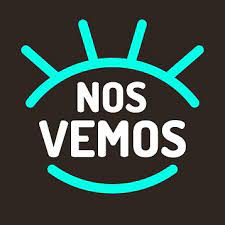 Muchas gracias
Cualquier duda o consulta  escribir en el foro del encuentro